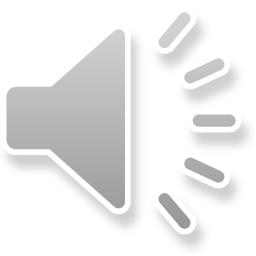 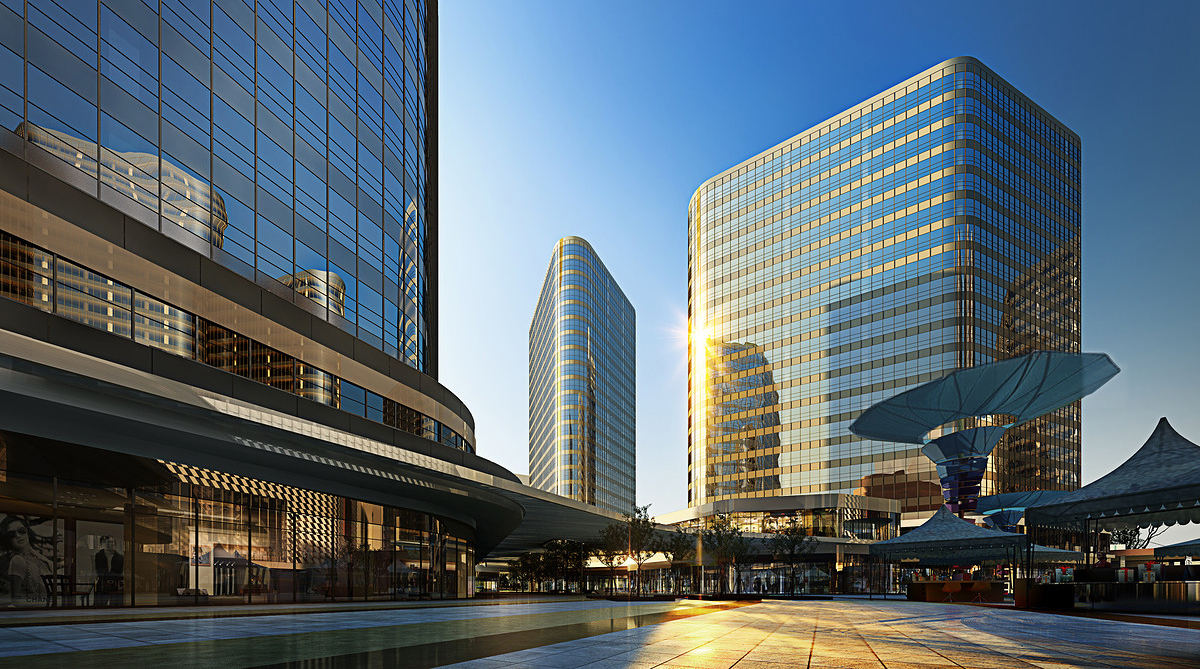 企业宣传
| 宣传 | 演示 | 创业融资 |
请添加您的公司名称
Talents come from diligence, 
and knowledge is gained by accumulation.
目录
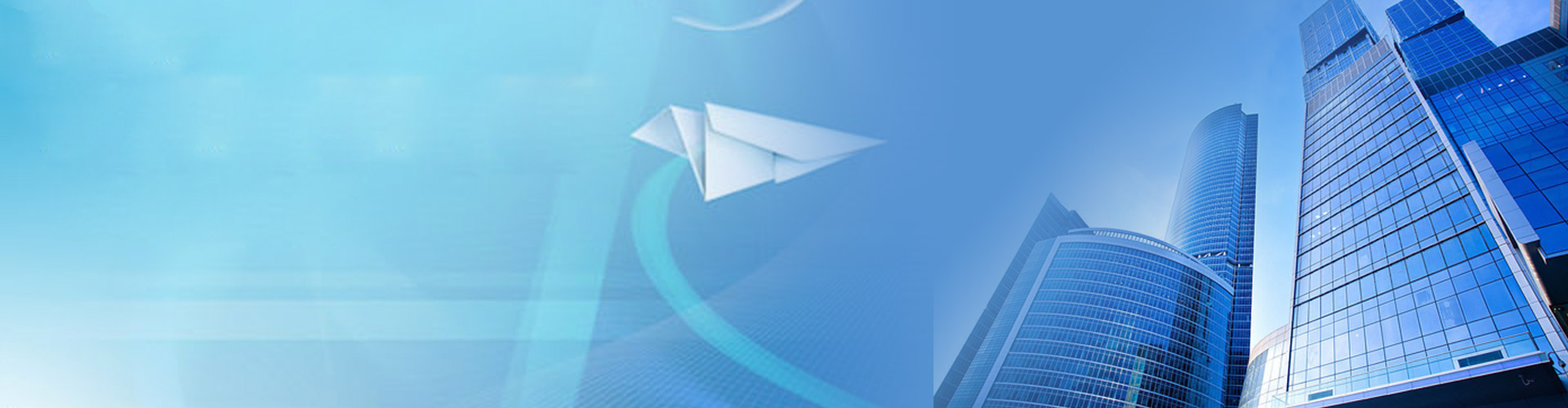 ——CONTENTS——
04
01
02
03
公司介绍
产品及服务
文化及荣誉
规划及未来
WELCOME
——欢迎页——
企业管理过去是沟通，现在是沟通，未来还是沟通。”管理离不开沟通，沟通已渗透于管理的各个方面。正如人体内的血液循环一样，如果没有沟通的话，企业就会趋于死亡。
讲奉献，但不追求清贫；讲学习，但不注重形式；讲公司利益，但不忘记国家和员工的利益。
艰苦创业本色不能忘，高效务实作风不能变，管理创新意识不能丢。
公司介绍
Company introduction
发展历程
公司简介
01
分支机构
产业结构
——CONTENTS——
核心成员
团队介绍
组织结构
公司简介
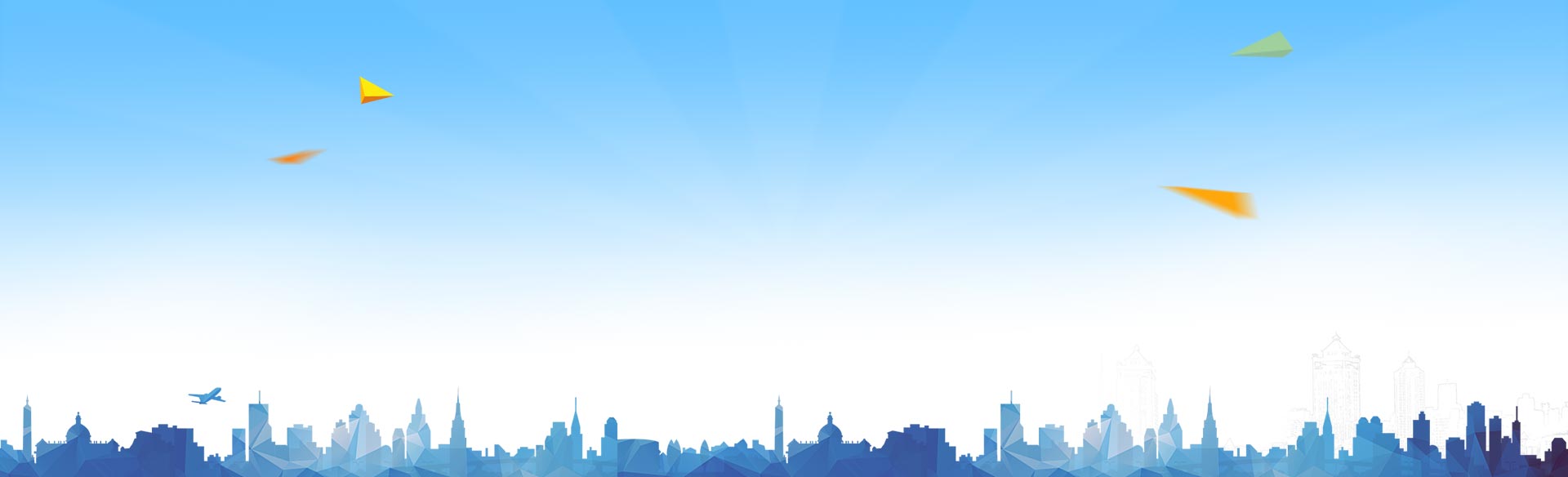 公司简介
企业管理过去是沟通，现在是沟通，未来还是沟通。”管理离不开沟通，沟通已渗透于管理的各个方面。正如人体内的血液循环一样，如果没有沟通的话，企业就会趋于死亡。
讲奉献，但不追求清贫；讲学习，但不注重形式；讲公司利益，但不忘记国家和员工的利益。
公司简介
TOPIC HEADER HERE
您的内容打在这里，或者通过复制您的文本后，在此框中选择粘贴，并选择只保留文字。您的内容打在这里，或者通过通过复制您的文本。您的内容打在这里，或者通过通过复制您的文本。
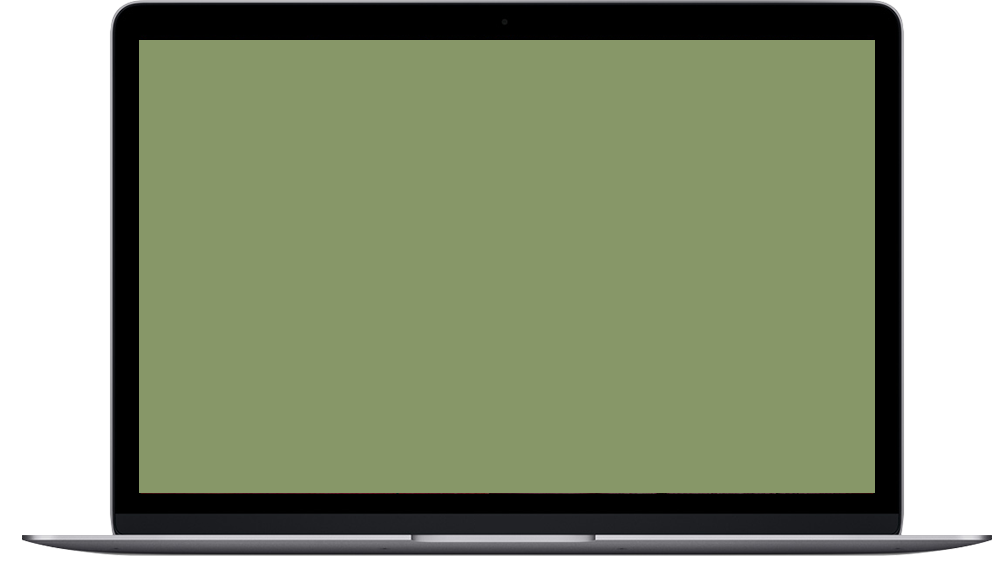 您的内容打在这里，或者通过复制您的文本后，在此框中选择粘贴，并选择只保留文字。您的内容打在这里，或者通过通过复制您的文本。您的内容打在这里，或者通过通过复制您的文本。
您的内容打在这里，或者通过复制您的文本后，在此框中选择粘贴，并选择只保留文字。您的内容打在这里，或者通过通过复制您的文本。您的内容打在这里，或者通过通过复制您的文本。
您的内容打在这里，或者通过复制您的文本后，在此框中选择粘贴，并选择只保留文字。您的内容打在这里，或者通过通过复制您的文本。您的内容打在这里，或者通过通过复制您的文本。
发展历程
点击添加标题
点击添加标题
点击添加标题
您的内容打在这里，或者通过复制您的文本后，在此框中选择粘贴，并选择只保留文字。
您的内容打在这里，或者通过复制您的文本后，在此框中选择粘贴，并选择只保留文字。
您的内容打在这里，或者通过复制您的文本后，在此框中选择粘贴，并选择只保留文字。
点击添加标题
点击添加标题
点击添加标题
您的内容打在这里，或者通过复制您的文本后，在此框中选择粘贴，并选择只保留文字。
您的内容打在这里，或者通过复制您的文本后，在此框中选择粘贴，并选择只保留文字。
您的内容打在这里，或者通过复制您的文本后，在此框中选择粘贴，并选择只保留文字。
产业结构
旗下产业介绍
金融
互联网
@
核心产业
您的内容打在这里，或者通过复制您的文本后，在此框中选择粘贴，并选择只保留文字。您的内容打在这里，或者通过通过复制您的文本。您的内容打在这里，或者通过通过复制您的文本。
      您的内容打在这里，或者通过复制您的文本后，在此框中选择粘贴，并选择只保留文字。您的内容打在这里，或者通过通过复制您的文本。您的内容打在这里，或者通过通过复制您的文本。
房地产
科技
分支机构
创意领军
赢在细节
您的内容打在这里，或者通过复制您的文本后，在此框中选择粘贴，并选择只保留文字。您的内容打在这里，或者通过通过复制您的文本。您的内容打在这里，或者通过通过复制您的文本。
您的内容打在这里，或者通过复制您的文本后，在此框中选择粘贴，并选择只保留文字。您的内容打在这里，或者通过通过复制您的文本。您的内容打在这里，或者通过通过复制您的文本。
团队介绍
职务名称
职务名称
职务名称
职务名称
姓名
姓名
姓名
姓名
您的内容打在这里，或者通过复制您的文本后，在此框中选择粘贴，并选择只保留文字。您的内容打在这里，或者通过通过复制您的文本。您的内容打在这里，或者通过通过复制您的文本。
您的内容打在这里，或者通过复制您的文本后，在此框中选择粘贴，并选择只保留文字。您的内容打在这里，或者通过通过复制您的文本。您的内容打在这里，或者通过通过复制您的文本。
您的内容打在这里，或者通过复制您的文本后，在此框中选择粘贴，并选择只保留文字。您的内容打在这里，或者通过通过复制您的文本。您的内容打在这里，或者通过通过复制您的文本。
您的内容打在这里，或者通过复制您的文本后，在此框中选择粘贴，并选择只保留文字。您的内容打在这里，或者通过通过复制您的文本。您的内容打在这里，或者通过通过复制您的文本。
核心成员
姓名
姓名
职务或头衔
职务或头衔
主要的职业经验在这里输入，将介绍成员的主要经历用简短的文字描述，包括成员曾经的任职主要机构有哪些，从业的年份、行业经验等等。
主要的职业经验在这里输入，将介绍成员的主要经历用简短的文字描述，包括成员曾经的任职主要机构有哪些，从业的年份、行业经验等等。
能力值
能力值
创造力
创造力
管理能力
管理能力
协调力
协调力
营销力
营销力
组织结构
董事会
总经理
运营总监
行政总监
销售总监
保安部
售后部
客服部
产品部
市场部
开发部
企划部
行政部
后勤部
销售部
产品及服务
Products and Services
02
产品介绍
主要业务
营销网络
重点项目
——CONTENTS——
服务宗旨
核心技术
服务项目
产品介绍
您的内容打在这里，或者通过复制您的文本后，在此框中选择粘贴，并选择只保留文字。您的内容打在这里，或者通过通过复制您的文本。您的内容打在这里，或者通过通过复制您的文本。
产品介绍
A
您的内容打在这里，或者通过复制您的文本后，在此框中选择粘贴，并选择只保留文字。您的内容打在这里，或者通过通过复制您的文本。您的内容打在这里，或者通过通过复制您的文本。
产品介绍
B
您的内容打在这里，或者通过复制您的文本后，在此框中选择粘贴，并选择只保留文字。您的内容打在这里，或者通过通过复制您的文本。您的内容打在这里，或者通过通过复制您的文本。
产品介绍
C
您的内容打在这里，或者通过复制您的文本后，在此框中选择粘贴，并选择只保留文字。您的内容打在这里，或者通过通过复制您的文本。您的内容打在这里，或者通过通过复制您的文本。
产品介绍
D
产品展示
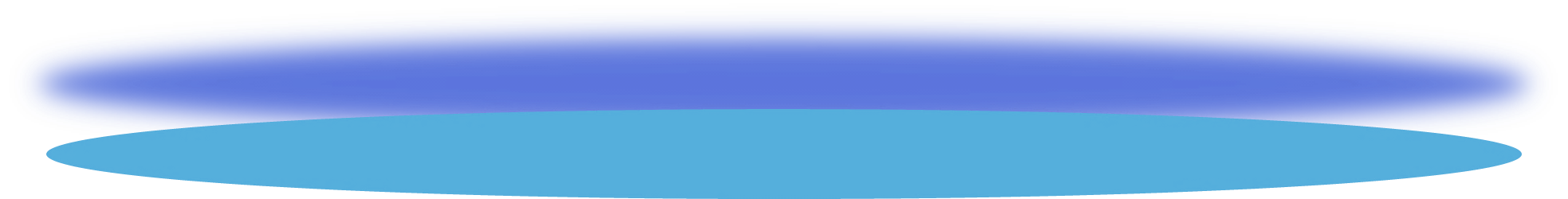 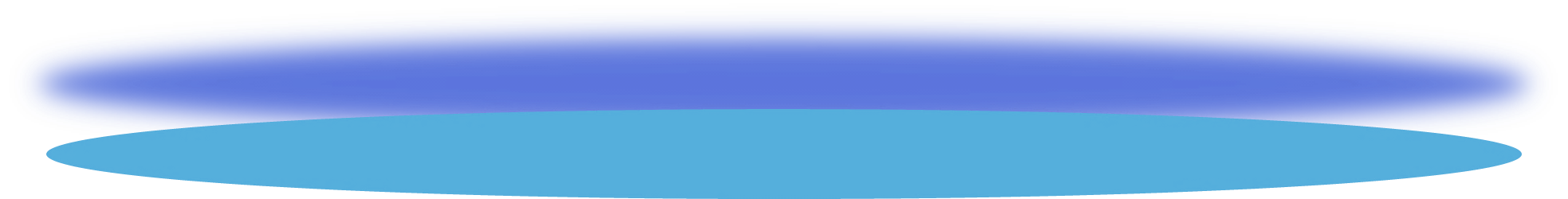 主要业务
您的内容打在这里，或者通过复制您的文本后，在此框中选择粘贴，并选择只保留文字。您的内容打在这里，或者通过通过复制您的文本。
主要业务介绍
您的内容打在这里，或者通过复制您的文本后，在此框中选择粘贴，并选择只保留文字。您的内容打在这里，或者通过通过复制您的文本。
主要业务介绍
您的内容打在这里，或者通过复制您的文本后，在此框中选择粘贴，并选择只保留文字。您的内容打在这里，或者通过通过复制您的文本。
主要业务介绍
您的内容打在这里，或者通过复制您的文本后，在此框中选择粘贴，并选择只保留文字。您的内容打在这里，或者通过通过复制您的文本。
主要业务介绍
您的内容打在这里，或者通过复制您的文本后，在此框中选择粘贴，并选择只保留文字。您的内容打在这里，或者通过通过复制您的文本。您的内容打在这里，或者通过通过复制您的文本。
主要业务介绍
营销网络
黑龙江
吉林
新疆
辽宁
国内市场
占总销量
35%
甘肃
内蒙古
北京
天津
河北
宁夏
青海
山西
山东
陕西
河南
江苏
您的内容打在这里，或者通过复制您的文本后，在此框中选择粘贴，并选择只保留文字。您的内容打在这里，或者通过复制您的文本后，在此框中选择粘贴，并选择只保留文字。您的内容打在这里，或者通过复制您的文本后，在此框中选择粘贴，并选择只保留文字。
西藏
安徽
湖北
四川
重庆
浙江
江西
湖南
贵州
福建
云南
台湾
广西
广东
海南
重点项目
第四步创新
您的内容打在这里，或者通过复您的文本后，在此
第二步拼搏
您的内容打在这里，或者通过复您的文本后，在此
第一步起航
您的内容打在这里，或者通过复您的文本后，在此
第三步飞跃
您的内容打在这里，或者通过复您的文本后，在此
第五步辉煌
您的内容打在这里，或者通过复您的文本后，在此
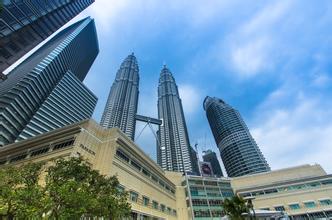 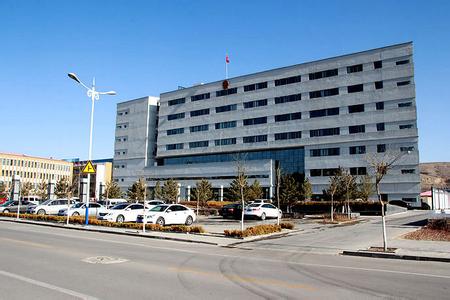 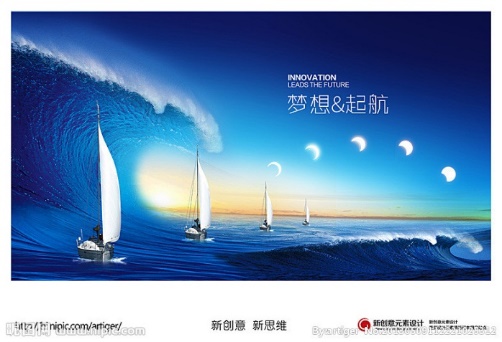 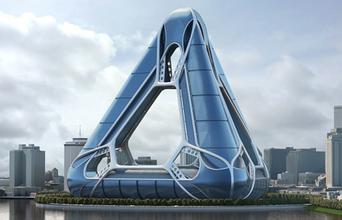 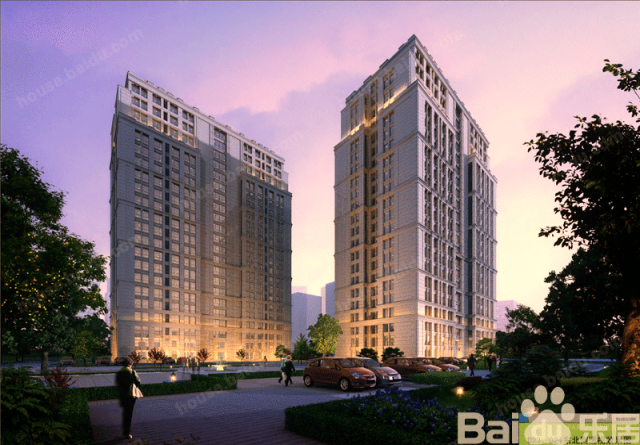 核心技术
标题关键字
标题关键字
标题关键字
您的内容打在这里，或者通过复制您的文本后，在此框中选择粘贴，并选择只保留文字。您的内容打在这里，或者通过通过复制您的文本。
您的内容打在这里，或者通过复制您的文本后，在此框中选择粘贴，并选择只保留文字。您的内容打在这里，或者通过通过复制您的文本。
您的内容打在这里，或者通过复制您的文本后，在此框中选择粘贴，并选择只保留文字。您的内容打在这里，或者通过通过复制您的文本。
标题关键字
标题关键字
您的内容打在这里，或者通过复制您的文本后，在此框中选择粘贴，并选择只保留文字。您的内容打在这里，或者通过通过复制您的文本。
您的内容打在这里，或者通过复制您的文本后，在此框中选择粘贴，并选择只保留文字。您的内容打在这里，或者通过通过复制您的文本。
服务宗旨
VIP待遇
感动客户
用心服务
贴身顾问
责任至上
请填入您的内容，或复制内容后点击右键选择只保留文本来粘贴您的内容。请填入您的内容，
微笑服务
高效快捷
服务项目
A
B
C
D
标题关键字
标题关键字
标题关键字
标题关键字
您的内容打在这里，或者通过复制您的文本后，在此框中选择粘贴，并选择只保留文字。您的内容打在这里，或者通过通过复制您的文本。您的内容打在这里，或者通过通过复制您的文本。
您的内容打在这里，或者通过复制您的文本后，在此框中选择粘贴，并选择只保留文字。您的内容打在这里，或者通过通过复制您的文本。您的内容打在这里，或者通过通过复制您的文本。
您的内容打在这里，或者通过复制您的文本后，在此框中选择粘贴，并选择只保留文字。您的内容打在这里，或者通过通过复制您的文本。您的内容打在这里，或者通过通过复制您的文本。
您的内容打在这里，或者通过复制您的文本后，在此框中选择粘贴，并选择只保留文字。您的内容打在这里，或者通过通过复制您的文本。您的内容打在这里，或者通过通过复制您的文本。
文化及荣誉
Culture and honor
品牌价值
文化理念
03
经营理念
企业信条
——CONTENTS——
企业资质
团队风采
荣誉时刻
品牌价值
2016
您的内容
您的内容
2015
A
C
B
D
输入您的内容或者通过右键复制粘贴您的内容，并选择只保留文字。输入您的内容。
输入您的内容或者通过右键复制粘贴您的内容，并选择只保留文字。输入您的内容。
2017
2018
您的内容
您的内容
输入您的内容或者通过右键复制粘贴您的内容，并选择只保留文字。输入您的内容。
输入您的内容或者通过右键复制粘贴您的内容，并选择只保留文字。输入您的内容。
文化理念
请填入您的内容，或复制内容后点击右键选择只保留文本来粘贴您的内容。请填入您的内容，或复制内容后点击右键选择只保留文本来粘贴您的内容。
核心理念
01
02
请填入您的内容，或复制内容后点击右键选择只保留文本来粘贴您的内容。请填入您的内容，或复制内容后点击右键选择只保留文本来粘贴您的内容。
团队作风
请填入您的内容，或复制内容后点击右键选择只保留文本来粘贴您的内容。请填入您的内容，或复制内容后点击右键选择只保留文本来粘贴您的内容。
企业精神
03
04
请填入您的内容，或复制内容后点击右键选择只保留文本来粘贴您的内容。请填入您的内容，或复制内容后点击右键选择只保留文本来粘贴您的内容。
发展使命
经营理念
50%
30%
20%
15%
写入标题
写入标题
写入标题
写入标题
写入标题
Lorem ipsum dolor sit amet cons ectetur adipi sicing elit sed eiusmod tempor incididunt ut labore et dolore magna aliqua Ut enim ad minim veniam quis eiusmod tempor consectetur adi pisicing elit sed conse ctetur adipisicing elit sed eiusmod ectetur adipi sicing elit ipsum dolor sit amet cons ectetur ipsum dolor sit amet cons ectetur amet cons ectetur adipi sicing elit sed .
团队风采
我们是一支
团结的队伍
企业管理过去是沟通，现在是沟通，未来还是沟通。”管理离不开沟通，沟通已渗透于管理的各个方面。正如人体内的血液循环一样，如果没有沟通的话，企业就会趋于死亡。
讲奉献，但不追求清贫；讲学习，但不注重形式；讲公司利益，但不忘记国家和员工的利益。
艰苦创业本色不能忘，高效务实作风不能变，管理创新意识不能丢。
       你想是怎样的人，你就是怎样的人；你想成为怎样的人，你就会离这个目标不会太远。
      勇者，必以决斗之勇气与五张试卷一决雌雄；懦夫，概以鼠目之寸光量人生此战必输无疑！
团队文化点滴
荣誉时刻
2011年
2013年
2015年
2016年
2017年
输入内容，或复制内容后右键选择只保留文本粘贴内容。输入内容。
输入内容，或复制内容后右键选择只保留文本粘贴内容。输入内容。
输入内容，或复制内容后右键选择只保留文本粘贴内容。输入内容。
输入内容，或复制内容后右键选择只保留文本粘贴内容。输入内容。
输入内容，或复制内容后右键选择只保留文本粘贴内容。输入内容。
规划及未来
Planning and  future
市场前景
竞争优势
04
发展目标
战略规划
——CONTENTS——
项目拓展
发展步骤
重点规划项目
实施计划
市场前景
标题关键字
标题关键字
您的内容打在这里，或者通过复制您的文本后，在此框中选择粘贴，并选择只保留文字。您的内容打在这里，或者通过通过复制您的文本。您的内容打在这里，或者通过通过复制您的文本。
您的内容打在这里，或者通过复制您的文本后，在此框中选择粘贴，并选择只保留文字。您的内容打在这里，或者通过通过复制您的文本。您的内容打在这里，或者通过通过复制您的文本。
措施二
措施一
标题关键字
标题关键字
措施三
措施四
您的内容打在这里，或者通过复制您的文本后，在此框中选择粘贴，并选择只保留文字。您的内容打在这里，或者通过通过复制您的文本。您的内容打在这里，或者通过通过复制您的文本。
您的内容打在这里，或者通过复制您的文本后，在此框中选择粘贴，并选择只保留文字。您的内容打在这里，或者通过通过复制您的文本。您的内容打在这里，或者通过通过复制您的文本。
竞争优势
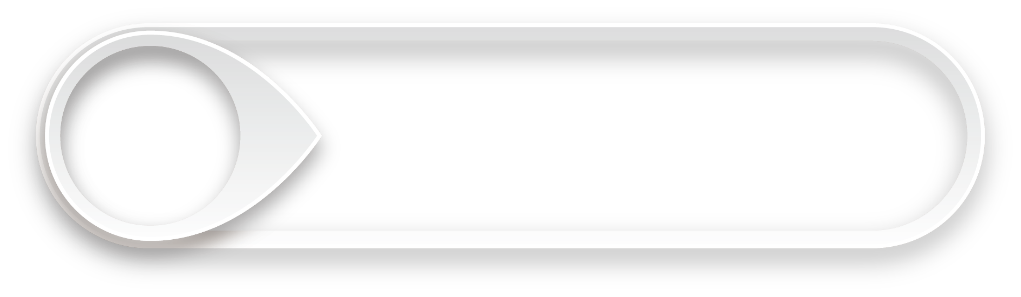 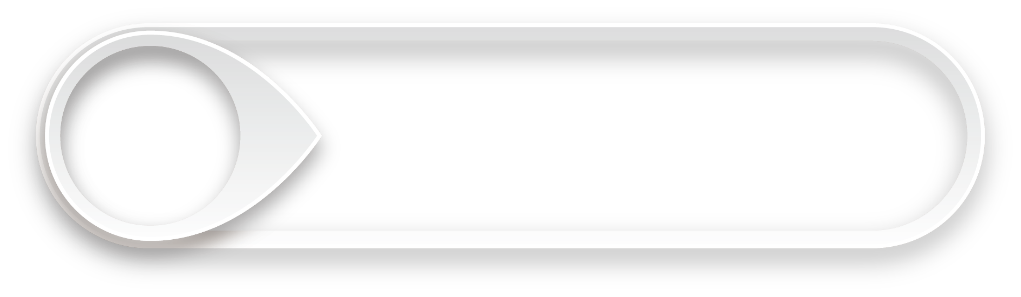 02
01
产品优势
市场优势
请填入你的内容，或通过复制内容后用右键选择只保留文本来粘贴内容。请填入你的内容，或通过复制内容后用右键选择只保留文本来粘贴内容。
请请填入你的内容，或通过复制内容后用右键选择只保留文本来粘贴内容。请填入你的内容，或通过复制内容后用右键选择只保留文本来粘贴内容。
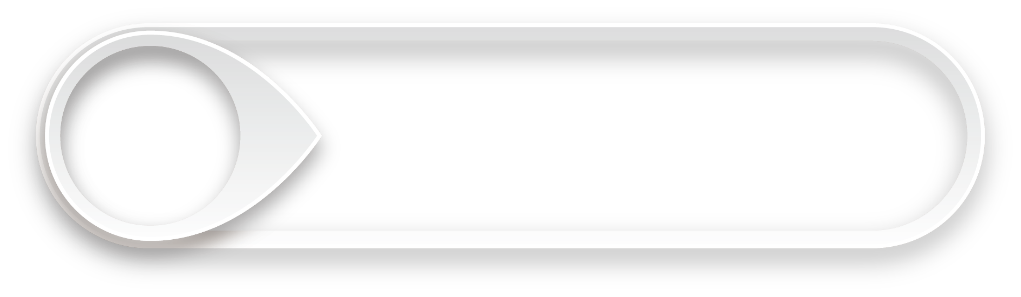 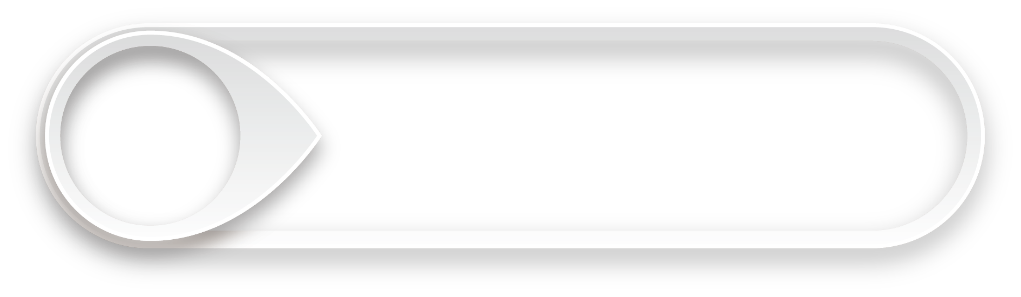 04
管理优势
03
技术优势
请填入你的内容，或通过复制内容后用右键选择只保留文本来粘贴内容。请填入你的内容，或通过复制内容后用右键选择只保留文本来粘贴内容。
请填入你的内容，或通过复制内容后用右键选择只保留文本来粘贴内容。。请填入你的内容，或通过复制内容后用右键选择只保留文本来粘贴内容。
发展目标
总体营业额突破1000000000元
3%
3%
4%
物料损耗
人员损耗
其它损耗
您的内容打在这里，或者通过复制您的文本后，在此框中选择粘贴，并选择只保留文字。
您的内容打在这里，或者通过复制您的文本后，在此框中选择粘贴，并选择只保留文字。
您的内容打在这里，或者通过复制您的文本后，在此框中选择粘贴，并选择只保留文字。
战略规划
03
01
02
100家分公司
市值破百亿
世界500强
企业管理过去是沟通，现在是沟通，未来还是沟通。”管理离不开沟通，沟通已渗透于管理的各个方面。正如人体内的血液循环一样，如果没有沟通的话，企业就会趋于死亡。
讲奉献，但不追求清贫；讲学习，但不注重形式；讲公司利益，但不忘记国家和员工的利益。
艰苦创业本色不能忘，高效务实作风不能变，管理创新意识不能丢。你想是怎样的人，你就是怎样的人；你想成为怎样的人，你就会离这个目标不会太远。
勇者，必以决斗之勇气与五张试卷一决雌雄；懦夫，概以鼠目之寸光量人生此战必输无疑！
发展步骤
创造力
专 业
有梦想
年 轻
EROFILE
YROFILE
FROFILE
TROFILE
你想是怎样的人，你就是怎样的人；你想成为怎样的人，你就会离这个目标不会太远。
勇者，必以决斗之勇气与五张试卷一决雌雄；懦夫，概以鼠目之寸光量人生此战必输无疑！
讲奉献，但不追求清贫；讲学习，但不注重形式；讲公司利益，但不忘记国家和员工的利益。
艰苦创业本色不能忘，高效务实作风不能变，管理创新意识不能丢。
企业管理过去是沟通，现在是沟通，未来还是沟通。”管理离不开沟通，沟通已渗透于管理的各个方面。正如人体内的血液循环一样，如果没有沟通的话，企业就会趋于死亡。
项目拓展
项目拓展
项目拓展
项目拓展
立足今日，我们擦亮眼睛，走过昨日逝去的岁月，点燃新的希望，放飞新的梦想，在日子的隧道中穿梭。今天，又一个起点，又一轮朝阳，请打开你的心灵之窗，拥抱阳光！拥抱未来吧！
立足今日，我们擦亮眼睛，走过昨日逝去的岁月，点燃新的希望，放飞新的梦想，在日子的隧道中穿梭。今天，又一个起点，又一轮朝阳，请打开你的心灵之窗，拥抱阳光！拥抱未来吧！
立足今日，我们擦亮眼睛，走过昨日逝去的岁月，点燃新的希望，放飞新的梦想，在日子的隧道中穿梭。今天，又一个起点，又一轮朝阳，请打开你的心灵之窗，拥抱阳光！拥抱未来吧！
实施计划
start
第一阶段
第三阶段
第二阶段
第四阶段
输入您的内容或者通过右键复制粘贴您的内容，并选择只保留文字。输入您的内容或者通过右键复制粘贴您的内容，并选择只保留文字。
输入您的内容或者通过右键复制粘贴您的内容，并选择只保留文字。输入您的内容或者通过右键复制粘贴您的内容，并选择只保留文字。
输入您的内容或者通过右键复制粘贴您的内容，并选择只保留文字。输入您的内容或者通过右键复制粘贴您的内容，并选择只保留文字。
输入您的内容或者通过右键复制粘贴您的内容，并选择只保留文字。输入您的内容或者通过右键复制粘贴您的内容，并选择只保留文字。
end
重点规划项目
企业管理过去是沟通，现在是沟通，未来还是沟通。”管理离不开沟通，沟通已渗透于管理的各个方面。正如人体内的血液循环一样，如果没有沟通的话，企业就会趋于死亡。
结束语
企业在市场竞争中输赢的关键在于其核心竞争力的强弱，而实现核心竞争力更新的惟一途径就是创新。
一项权威的调查显示：与缺乏创新的企业相比，成功创新的企业能获得20%甚至更高的成长率;如果企业80%的收入来自新产品开发并坚持下去，五年內市值就能增加一倍;全球83%的高级经理人深信，自己企业今后的发展将更依赖创新。
企业管理过去是沟通，现在是沟通，未来还是沟通。”管理离不开沟通，沟通已渗透于管理的各个方面。正如人体内的血液循环一样，如果没有沟通的话，企业就会趋于死亡。
讲奉献，但不追求清贫；讲学习，但不注重形式；讲公司利益，但不忘记国家和员工的利益。
艰苦创业本色不能忘，高效务实作风不能变，管理创新意识不能丢。
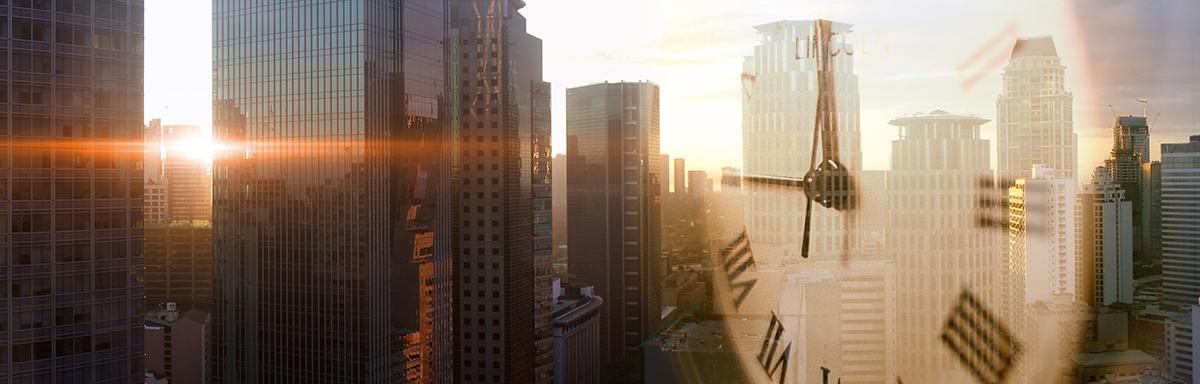 谢谢您的聆听
Talents come from diligence, 
and knowledge is gained by accumulation.